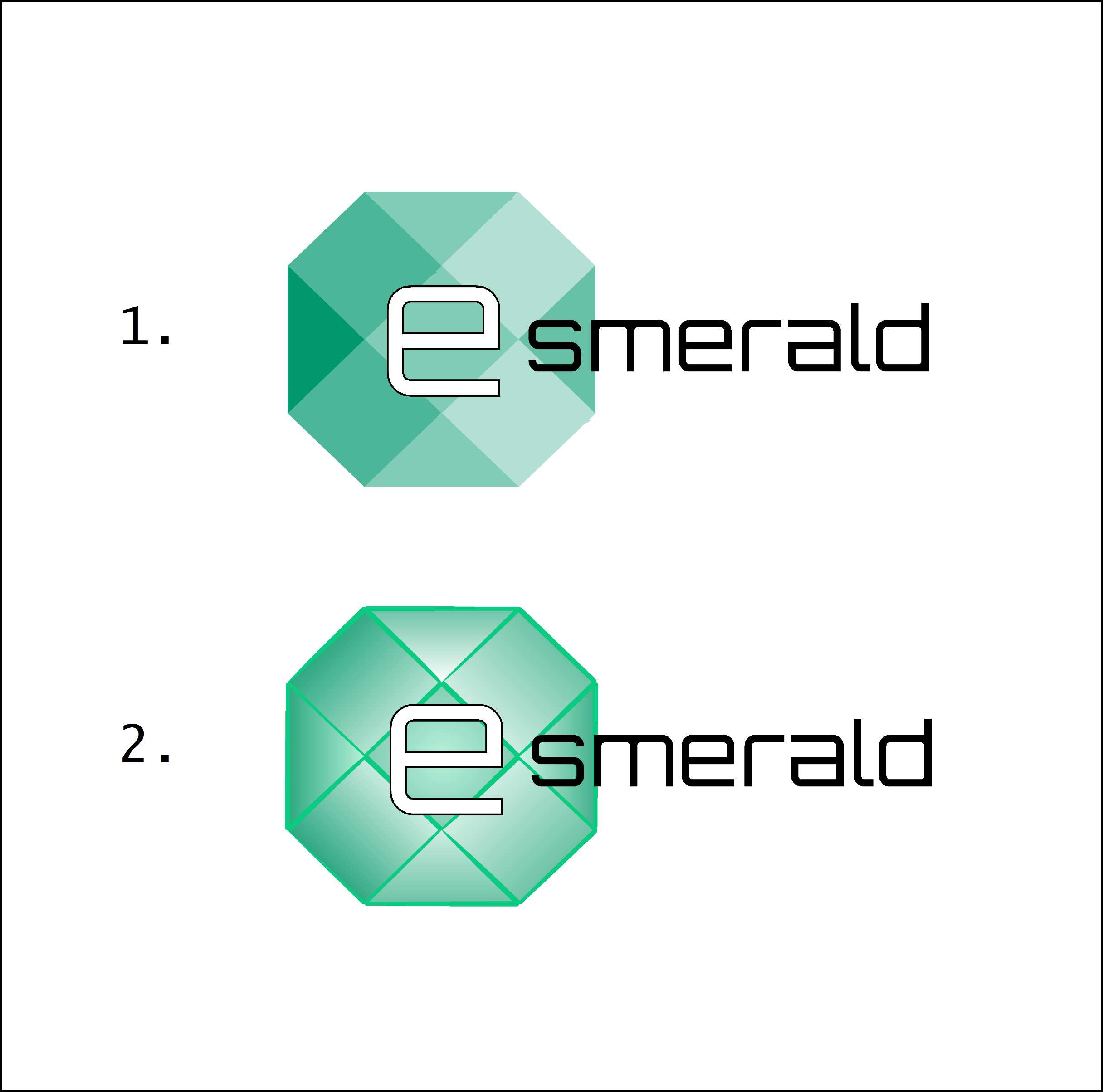 “Migliorare la resilienza delle PMI dopo il lockdown"
Aiuti pubblici accessibili per le imprese - soluzioni su misura 
+ 
Dove trovarli

By: Fundacja Mercatus et Civis
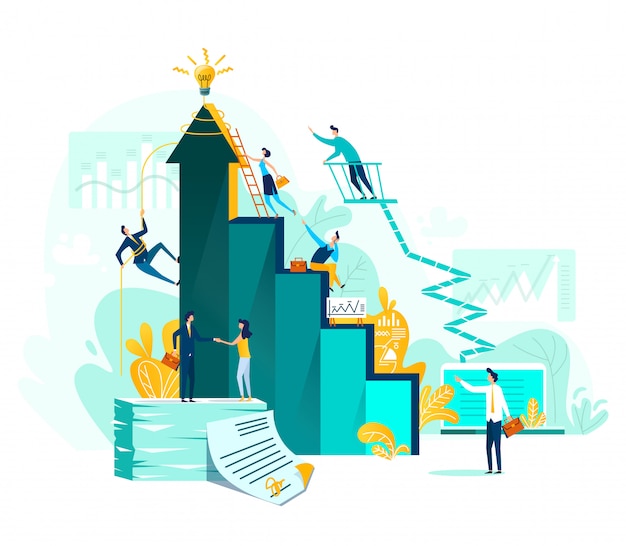 OBIETTIVI E TRAGUARDI
Alla fine di questo modulo sarai in grado di:
Conoscere cos'è l'aiuto pubblico
Conoscere tipi e forma dell'aiuto pubblico
Sapere quali sono  le regole per ottenere l'assistenza pubblica
Scoprire dove trovare l'aiuto di cui hai bisogno
INDEX



              UNITÀ 1: Fondamenti degli aiuti pubblici:
1. Cos'è l'aiuto di Stato?
1. Tipi e forme dell'aiuto pubblico
1. Condizioni dell'aiuto pubblico.
1. Dove trovare informazioni sugli aiuti pubblici?
UNITÀ 1: Fondamenti degli aiuti pubblici
SEZIONE 1.1.: Cos'è l'aiuto pubblico?



L'aiuto di Stato è un aiuto concesso a un imprenditore dallo Stato o da fondi statali, a condizioni più favorevoli di quelle offerte sul mercato. 

Poiché l'aiuto di Stato può falsare le regole di concorrenza, è consentito solo in casi specifici e in base a norme specifiche.
UNITÀ 1: Fondamenti degli aiuti pubblici
SEZIONE 1.1.: Cos'è l'aiuto pubblico?
Stiamo parlando di assistenza pubblica, 
quando
Si verificano tutti e 4 i prerequisiti:
2. È concesso a condizioni più favorevoli di quelle offerte sul mercato
1. Il sostegno è concesso dallo Stato o proviene da fondi statali
3. È di natura selettiva (favorisce una o più società o la produzione di determinati beni)
4. Minaccia di perturbare o falsare la concorrenza e incide sugli scambi tra gli Stati membri dell'UE
UNITÀ 1: Fondamenti degli aiuti pubblici
SEZIONE 1.2.: Tipi e forme dell'aiuto pubblico

Tipi di aiuti pubblici:

Orizzontale - Si rivolge a tutti gli imprenditori, indipendentemente dalla loro sede di attività e dal settore dell'economia, al fine di risolvere un problema specifico si applica agli aiuti in settori quali la ricerca, lo sviluppo, l'innovazione, la protezione dell'ambiente e l'occupazione. 

Nota: Anche il carattere orizzontale è un aiuto de minimis, che può essere concesso senza restrizioni settoriali o regionali. Non si tratta di aiuti di Stato "rigorosamente".
UNITÀ 1: Fondamenti degli aiuti pubblici
  SEZIONE 1.2: Tipi e forme dell'aiuto pubblico

2. Aiuti regionali - Aiuti destinati a sostenere lo sviluppo delle regioni meno sviluppate promuovendo gli investimenti e la creazione di posti di lavoro, in casi eccezionali mediante la concessione di aiuti al funzionamento.

3. Settoriale: l'aiuto di Stato concesso esclusivamente agli imprenditori di un settore economico specifico (ad esempio, i trasporti), nonché in settori sensibili: industria carboniera, industria siderurgica, industria navale. Agli aiuti di Stato concessi in questi settori, a causa della loro natura specifica e dei problemi che si presentano (riguardanti, ad esempio, la sovraccapacità, la natura ad alta intensità di capitale degli investimenti), si applicano spesso norme di aiuti di Stato diverse e più restrittive rispetto alle norme generali.
UNITÀ 1: Fondamenti degli aiuti pubblici
     SEZIONE 1.2.: Tipi e forme dell'aiuto pubblico
Forme di aiuto pubblico
A
Sovvenzioni e agevolazioni fiscali
B
Investimento di capitale 
      sovvenzioni
C
          Credito agevolato
D
Garanzie
 e
 fideiussioni
UNITA' 1.: Fondamenti degli aiuti pubblici
 SEZIONE 1.2.: Tipi e forme dell'aiuto pubblico

                                                                                            L’aiuto pubblico
                                
			        Benefici                                               Rischi
Liquidità 
Riduzione della pressione fiscale 
Mantenimento dei posti di lavoro 
Sviluppo
Restituire i soldi 
           Penale e fiscale
                responsabilità
UNITA' 1: Fondamenti degli aiuti pubblici
 SEZIONE 1.3.: Condizioni dell'aiuto pubblico.

I programmi di aiuto contengono la base giuridica per la concessione di un sostegno specifico agli imprenditori e, allo stesso tempo, definiscono i principi e le condizioni per la concessione del sostegno, tra le altre cose:
la cerchia dei beneficiari,
la forma di sostegno (sovvenzione, rata di pagamento dell'imposta, garanzia, fideiussione, ecc.),
finalità (ad esempio, formazione, ricerca e sviluppo, protezione dell'ambiente, aumento dell'occupazione, ristrutturazione),
autorità che concedono l'aiuto,
importo massimo di sostegno,
durata del programma.
UNITA' 1.: Fondamenti degli aiuti pubblici
 SEZIONE 1.3.: Condizioni dell'aiuto pubblico.


Il Trattato sul Funzionamento dell'Unione Europea (articoli 107 e 108).

Il Decreto (CE) n. 800/2008 della Commissione UE del 6 agosto 2008 che dichiara alcuni tipi di aiuti compatibili con il mercato comune in applicazione degli articoli 87 e 88 del trattato (regolamento generale di esenzione per categoria)
UNITA' 1.: Fondamenti degli aiuti pubblici
 SEZIONE 1.3.: Condizioni dell'aiuto pubblico - Soluzioni di Polonia, Grecia, Croazia, Spagna e Italia.

                                                                                    		   POLONIA

La Polonia ha introdotto l'assistenza agli imprenditori sotto forma di scudo anticrisi e scudo finanziario.
Le soluzioni adottate comprendevano: 
- esenzioni dagli oneri sociali, 
- finanziamento delle retribuzioni e dei contributi previdenziali,
- Vantaggi dei tempi di inattività
UNITA' 1.: Fondamenti degli aiuti pubblici
 SEZIONE 1.3.: Condizioni dell'aiuto pubblico - Soluzioni di Polonia, Grecia, Croazia, Spagna e Italia.

                                                                                           GRECIA

In Grecia, il meccanismo di sostegno più importante per gli imprenditori era l'anticipo rimborsabile, che veniva versato in 7 cicli. L'efficacia di questa misura è stata che i criteri di assistenza si basavano principalmente sulle perdite registrate dagli imprenditori. 
Altri: 
- Garanzie di nuovi crediti di capitale circolante,
-Crediti
-sovvenzioni
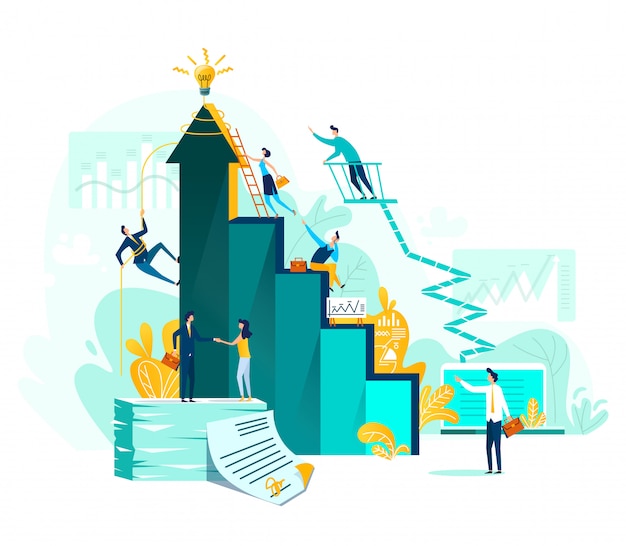 UNITA' 1.: Fondamenti degli aiuti pubblici
 SEZIONE 1.3.: Condizioni dell'aiuto pubblico - Soluzioni di Polonia, Grecia, Croazia, Spagna e Italia.

                                                                                               CROAZIA

Le soluzioni di aiuto per gli imprenditori in Croazia comprendevano:
-pagamento differito e parziale dei dazi doganali, compresa l'imposta sul reddito, 
- prestiti e crediti,
- sussidi di remunerazione nei settori più colpiti.
UNITA' 1.: Fondamenti degli aiuti pubblici
SEZIONE 1.3.: Condizioni dell'aiuto pubblico - Soluzioni di Polonia, Grecia, Croazia, Spagna e Italia.
                                                                                                       
SPAGNA

Le soluzioni di aiuto per gli imprenditori in Spagna comprendevano:
-garanzie finanziarie e differimenti fiscali,
-prestiti
-estensione dei mutui commerciali,
-esenzioni temporanee (ERTE).
UNITA' 1.: Fondamenti degli aiuti pubblici
 SEZIONE 1.3.:Condizioni dell'aiuto pubblico - Soluzioni di Polonia, Grecia, Croazia, Spagna e Italia


                                                                                 ITALIA

In Italia, l'assistenza agli imprenditori è stata principalmente sotto forma di sostegno finanziario per il rimborso del prestito e l'adozione di soluzioni legali per facilitarne l'acquisizione, al fine di garantire la liquidità.
Altri:
- esenzioni e agevolazioni fiscali,
- sovvenzioni.
UNITA' 1.: Fondamenti degli aiuti pubblici
SEZIONE 1.4.: Dove trovare informazioni sull'aiuto pubblico? –L'Unione europea  
                          Aiuto finanziario

Il Fondo Europeo di Garanzia - Il fondo istituito dalla Banca europea per gli investimenti con contributi degli Stati membri dell'UE per proteggere le imprese colpite dalla crisi COVID-19. Attraverso garanzie, il fondo consente di mettere rapidamente a disposizione prestiti, garanzie, titoli garantiti da attività, strumenti rappresentativi di capitale e altri strumenti finanziari, principalmente per le piccole e medie imprese. 
https://www.eib.org/en/press/all/2021-147-european-guarantee-fund-accelerates-access-to-recovery-funding-for-eu-companies.htm?lang=pl 

Il Fondo europeo per gli investimenti e la Commissione europea- Programma - Garanzie sui prestiti (COSME)
Il programma COSME è un programma della Commissione europea per sostenere le micro, piccole e medie imprese europee. Il programma è gestito dal Fondo europeo per gli investimenti nell'ambito di quello che è noto come un accordo di incarico con la Commissione europea.
https://www.eif.org/news_centre/search/index.htm?keywords=COSME 
https://www.eif.org/news_centre/search/index.htm?keywords=covid-19
UNITA' 1.: Fondamenti degli aiuti pubblici
SEZIONE 1.4.: Dove trovare informazioni sull'aiuto pubblico? L'Unione europea.

La Commissione europea. Le norme sugli aiuti di Stato.
 https://ec.europa.eu/competition/state_aid/legislation/practical_guide_gber_en.pdf  

Commissione europea. Aiuti di Stato per il 2021: la Commissione amplia l'ambito di applicazione del regolamento generale sull'inclusione per categoria - Domande frequenti.
https://ec.europa.eu/commission/presscorner/detail/en/qanda_21_3805

Ashurst.com. Impatto della COVID-19 nel 2020: navigare negli aiuti di Stato dell'UE. 
https://www.ashurst.com/en/news-and-insights/legal-updates/the-impact-of-covid-19-navigating-eu-state-aid  

Commissione europea. Aiuti di Stato per il 2020: la Commissione dà il via libera al fondo di garanzia paneuropeo per consentire finanziamenti fino a 200 miliardi di euro alle imprese colpite dalla pandemia di coronavirus in 21 Stati membri. https://ec.europa.eu/commission/presscorner/detail/en/ip_20_2407  

Eif.org. 2020 Strumento di garanzia dei prestiti COSME (LGF).
https://www.eif.org/what_we_do/guarantees/single_eu_debt_instrument/cosme-loan-facility-growth/index.htm
UNITA' 1.: Fondamenti degli aiuti pubblici
 SEZIONE 1.4.: Dove trovare informazioni sull'aiuto pubblico?

                                                                          	   POLONIA

Gli aiuti di Stato concessi agli imprenditori in Polonia sono monitorati dal presidente dell'UOKiK, che ha ottenuto il Sistema per la Fornitura di Dati sugli Aiuti di Stato (SUDOP). La banca dati SUDOP contiene informazioni sulle misure di aiuto attuate in Polonia, sugli aiuti concessi nell'ambito di misure di aiuto attuate in Polonia, sugli aiuti pubblici e sugli aiuti de minimis concessi a un determinato beneficiario.

Links utili:
https://uokik.gov.pl/unijne_akty_prawne_w_zakresie_pomocy_publicznej.php#faq334 
https://sudop.uokik.gov.pl/home  
https://www.gov.pl/web/tarczaantykryzysowa 
https://instrumentyfinansoweue.gov.pl/
UNITA' 1.: Fondamenti degli aiuti pubblici
 SEZIONE 1.4.: Dove trovare informazioni sull'aiuto pubblico?

					    GRECIA

Links utili:

https://elevategreece.gov.gr/  
https://www.gov.gr/en/sdg/funding-business/finance-at-national-level/low-interest-rate-working-capital-loan-public-guarantee/entrepreneurship-fund-ii-tepikh-ii
https://endeavor.org.gr/https://www.thehellenicinitiative.org/entrepreneurship-economic-development/
https://www.refugee.info/greece/setting-up-a-company-in-greece-greek-entrepreneurship/funding-my-business?language=en
https://www.enterprisegreece.gov.gr/
UNITA' 1.: Fondamenti degli aiuti pubblici
 SEZIONE 1.4.: Dove trovare informazioni sull'aiuto pubblico?

                                                                      	
					CROAZIA

Links utili:

https://mjera-zrm.hzz.hr/korisnici-potpore/ 
https://www.sssh.hr/hr/vise/nacionalne-aktivnosti-72/rezultati-istrazivanja-sssh-o-utjecaju-pandemije-na-mentalno-zdravlje-radnika-4767
https://www2.deloitte.com/hr/hr/pages/tax/articles/vlada-prijedlog-mjera-gospodarstvo-koronavirus.html 
https://www.rtl.hr/vijesti/arhiva/ekonomski-institut-zagreb-proveo-je-prvu-studiju-o-utjecaju-pandemije-na-poslovanje-mikropoduzeca-te-malih-i-srednjih-poduzeca-u-hrvatskoj-f825978a-b9f4-11ec-bf1e-0242ac13001e
UNITA' 1.: Fondamenti degli aiuti pubblici
SEZIONE 1.4.: Dove trovare informazioni sull'aiuto pubblico?

                                                                         	         SPAGNA

Links utili:

https://www.lamoncloa.gob.es/consejodeministros/Paginas/enlaces/120321-enlace_ayudas.aspx  

https://www.hacienda.gob.es/es-ES/CDI/Paginas/SistemasFinanciacionDeuda/AyudasCOVID/Linea-COVID.aspx 

https://www.wolterskluwer.com/es-es/expert-insights/ayudas-para-pymes-y-autonomos-por-el-coronavirus
UNITA' 1.: Fondamenti degli aiuti pubblici
SEZIONE 1.4.: Dove trovare informazioni sull'aiuto pubblico?

                                                                             	            ITALIA

Links utili:

https://www.camera.it/temiap/documentazione/temi/pdf/1211696.pdf?_1586257783260

https://www.agenziacoesione.gov.it/news_istituzionali/aiuti-di-stato-imprese-covid-19/?print-posts=pdf
Key takeaways :
1. L'aiuto di Stato è un aiuto concesso a un imprenditore dallo Stato o mediante risorse statali.
2. Gli aiuti di Stato sono suddivisi in orizzontali, regionali e settoriali.
3. Nell'ambito dell'aiuto pubblico, un imprenditore può ricevere: sovvenzioni, sgravi fiscali, prestiti, sovvenzioni in conto capitale e investimenti, garanzie e garanzie.
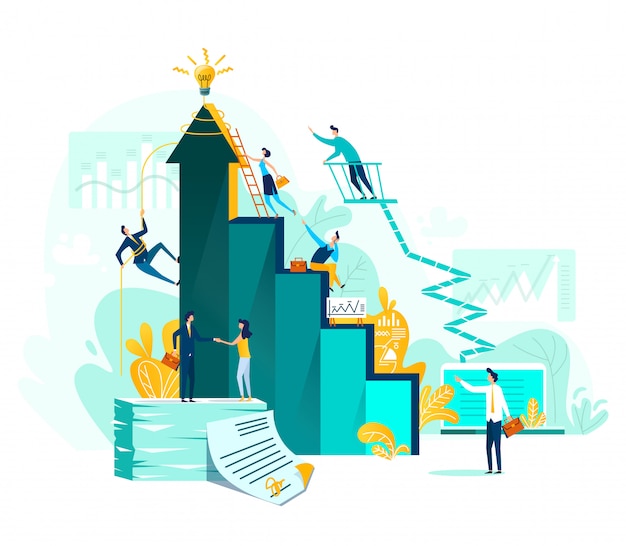 4. Le norme in materia di aiuti sono contenute in vari programmi di aiuto adottati mediante atti giuridici (leggi, regolamenti).
Test di valutazione

1. L'aiuto pubblico è:
a. Aiuti forniti dallo Stato
b. Aiuti forniti da organizzazioni non governative
c. Aiuti concessi da soggetti privati

2. Quali sono i tipi di aiuti di Stato:
a.  Orizzontale, regionale, settoriale
b.  Solo settoriale
c. Orizzontale, solo regionale.

3. Quali sono le forme di aiuto di Stato:
a. Sovvenzioni e agevolazioni fiscali
b. Prestiti agevolati, abbuoni di capitale, garanzie e garanzie
c. Tutto quanto sopra
Un imprenditore può beneficiare di aiuti pubblici?
a. Sì.
b. No
c. A seconda del tipo e delle condizioni dell'aiuto

5. In che modo il Fondo europeo di garanzia fornisce sostegno?
a. Per mezzo di garanzie
b. Mediante esenzioni fiscali
c. Per mezzo di sovvenzioni
Test di valutazione

1. L'aiuto pubblico è:
a. Aiuti forniti dallo Stato
b. Aiuti forniti da organizzazioni non governative
c. Aiuti concessi da soggetti privati

2. Quali sono i tipi di aiuti di Stato:
a.  Orizzontale, regionale, settoriale
b.  Solo settoriale
c. Orizzontale, solo regionale.

3. Quali sono le forme di aiuto di Stato:
a. Sovvenzioni e agevolazioni fiscali
b. Prestiti agevolati, abbuoni di capitale, garanzie e garanzie
c. Tutto quanto sopra
4 . Un imprenditore può beneficiare di aiuti pubblici?
a. Sì.
b. No
c. A seconda del tipo e delle condizioni dell'aiuto

5. In che modo il Fondo europeo di garanzia fornisce sostegno?
a.  Per mezzo di garanzie
b. Mediante esenzioni fiscali
c. Per mezzo di sovvenzioni
Grazie!